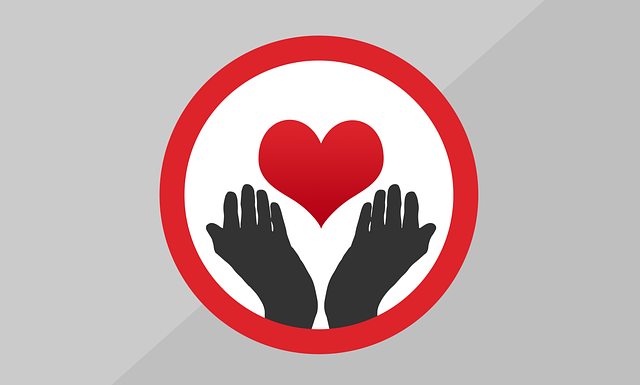 Avoimena yhteiskuntaan
Yhteistyö vanhainkodin ja päiväkodin kanssa
Ilahdutamme päiväkodin lapsia ja vanhainkodin vanhuksia
Kevään teemapäivä toteutetaan yhteistyössä Koskikodin (vanhusten palvelukoti) ja päiväkotien kanssa.
Valitkaa, haluatteko mennä päiväkotiin vai Koskikotiin.
Koskikodilla ulkoillaan vanhusten kanssa.
Päiväkodeissa osallistutaan erilaisiin aktiviteetteihin yhdessä lasten kanssa.
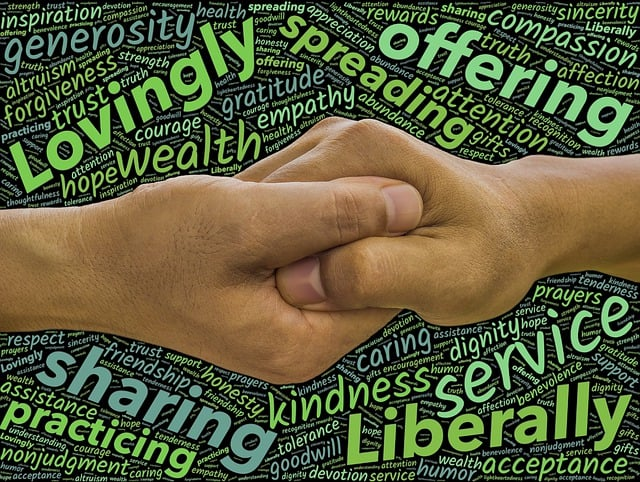 Kolmas sektori eli vapaaehtoissektori
Kolmannella sektorilla tarkoitetaan yhteistä hyvää tuottavia ja voittoa tavoittelemattomia toimijoita esimerkiksi avustusjärjestöt, yhdistykset ja säätiöt. Kolmas sektori mm. työllistää työttömiä ja ehkäisee syrjäytymistä.
Kolmas sektori on tärkeä osa suomalaista yhteiskuntaa:
Vapaaehtoistyön arvo on yli 3 miljardia vuodessa
Yli 1,5 miljoonaa suomalaista toimii vapaaehtoisena vuosittain.
Lähde: Taloustutkimus 2019 ja Vapaaehtoistyön tekeminen Suomessa -tutkimus (2018)
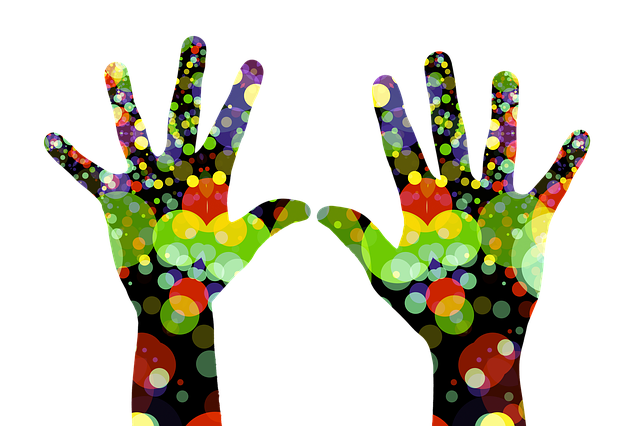 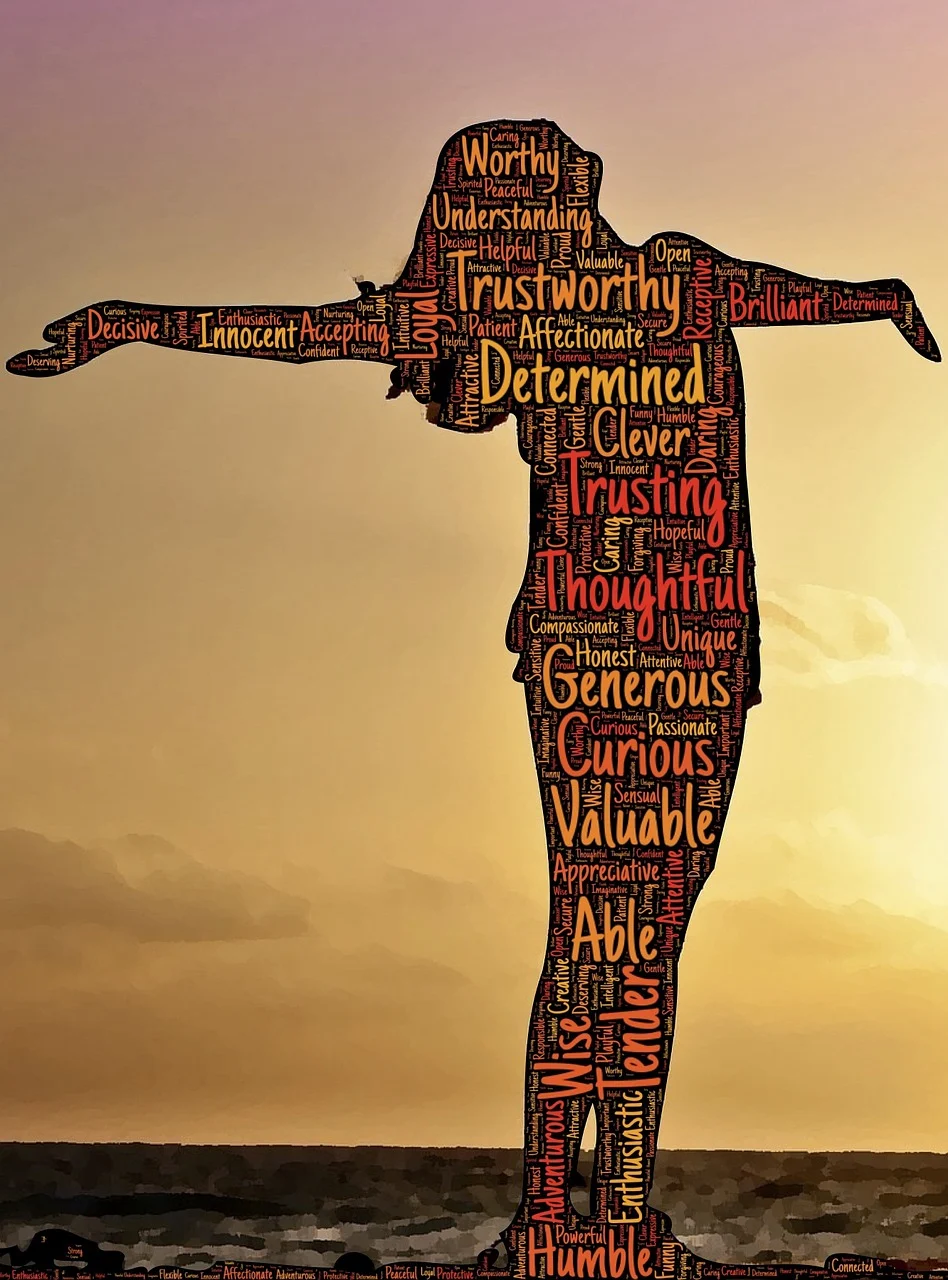 Miksi tehdä vapaaehtoistyötä?
vapaaehtoisena saat merkitystä elämääsi, toisten tai vaikka ympäristön hyväksi toimiminen lisää onnellisuutta
vapaaehtoistyössä voi kerätä työkokemusta
saat uusia ystäviä ja voit verkostoitua
voit oppia uutta ja saada jopa koulutusta
vapaaehtoistyö auttaa maailmantuskaan
[Speaker Notes: Vapaaehtoistyö – lue tärkeimmät syyt ryhtyä vapaaehtoiseksi - Duunitori]
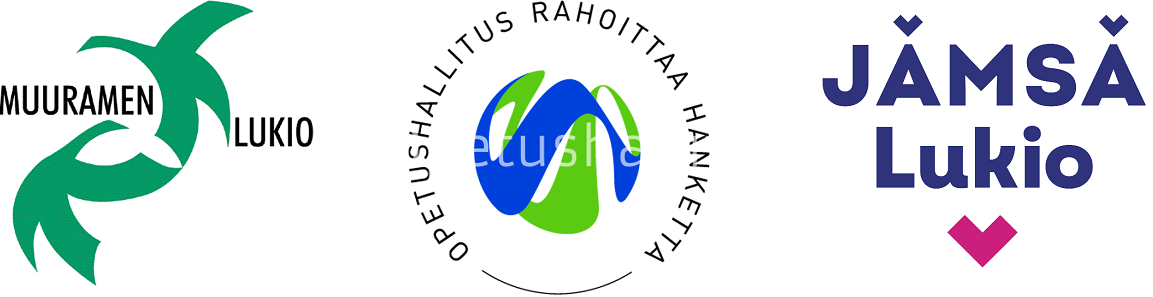